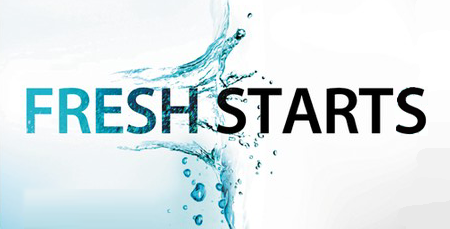 6 People
6 Weeks
6 Fresh Starts
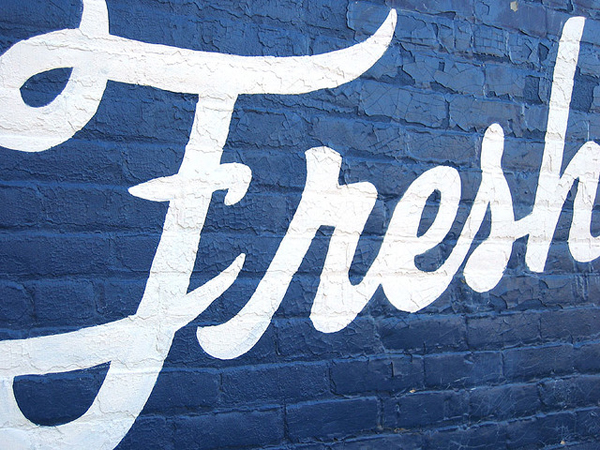 Samaritan Woman -Ditching the Labels
Week 6 of Fresh Starts
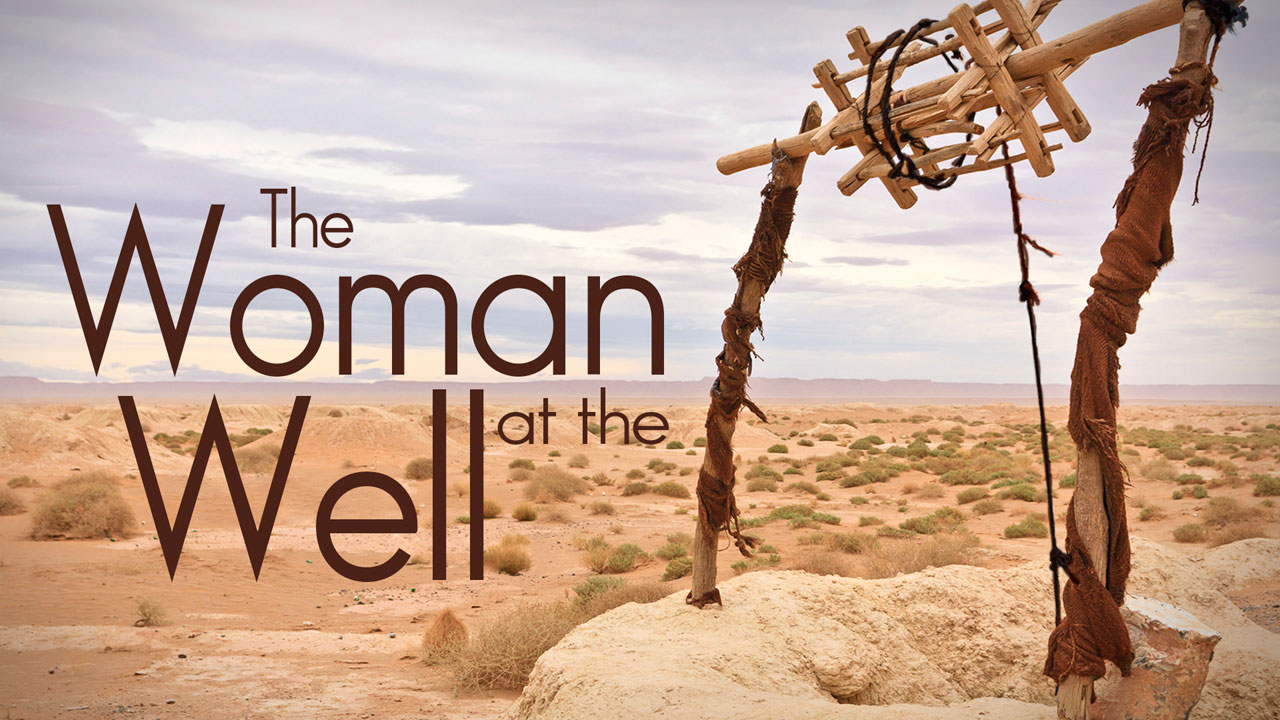 John 4:1-43
Jesus and the Woman of Samaria
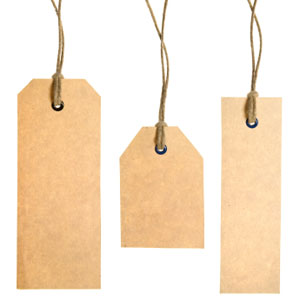 What negative label has impacted you?
[Speaker Notes: Doormat, pushover, never commit, jerk, overly sensitive, temper, irresponsible, average, partier, addict, used/damaged goods, not going to make a difference, too young, too old, ….?
“Not good enough.”]
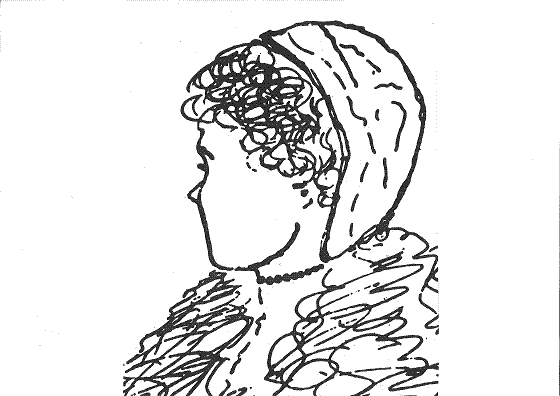 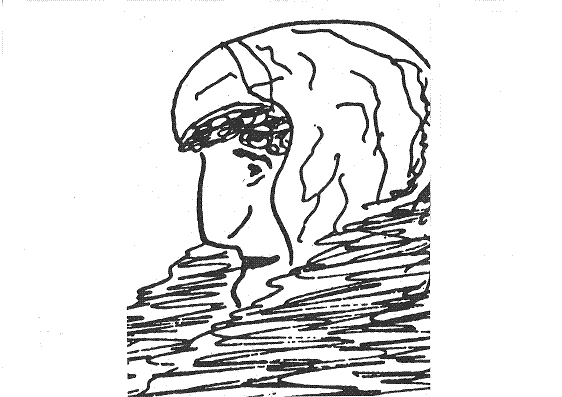 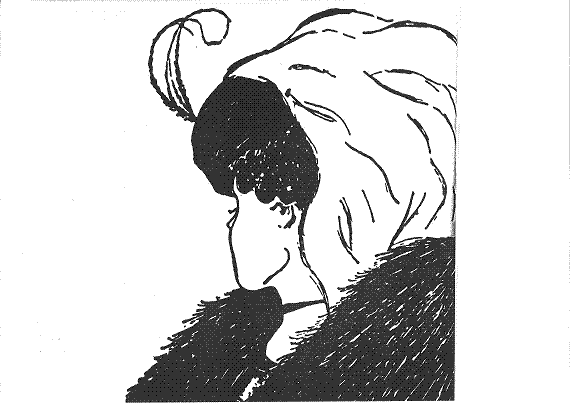 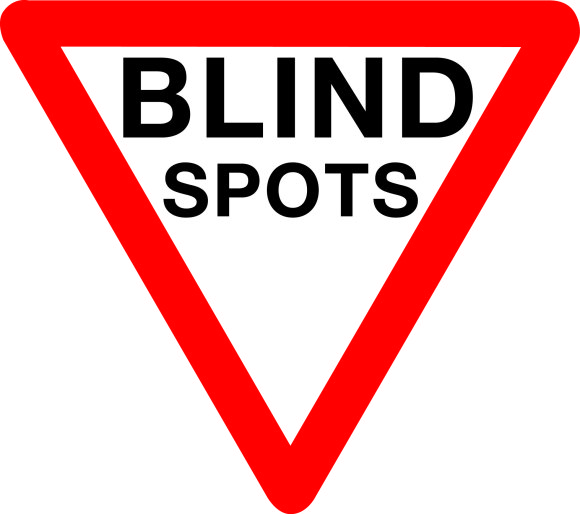 Labels are often based on our perceptions.
Jesus is not interested in our labels.
He deals with sin and invites everyone to genuine worship.
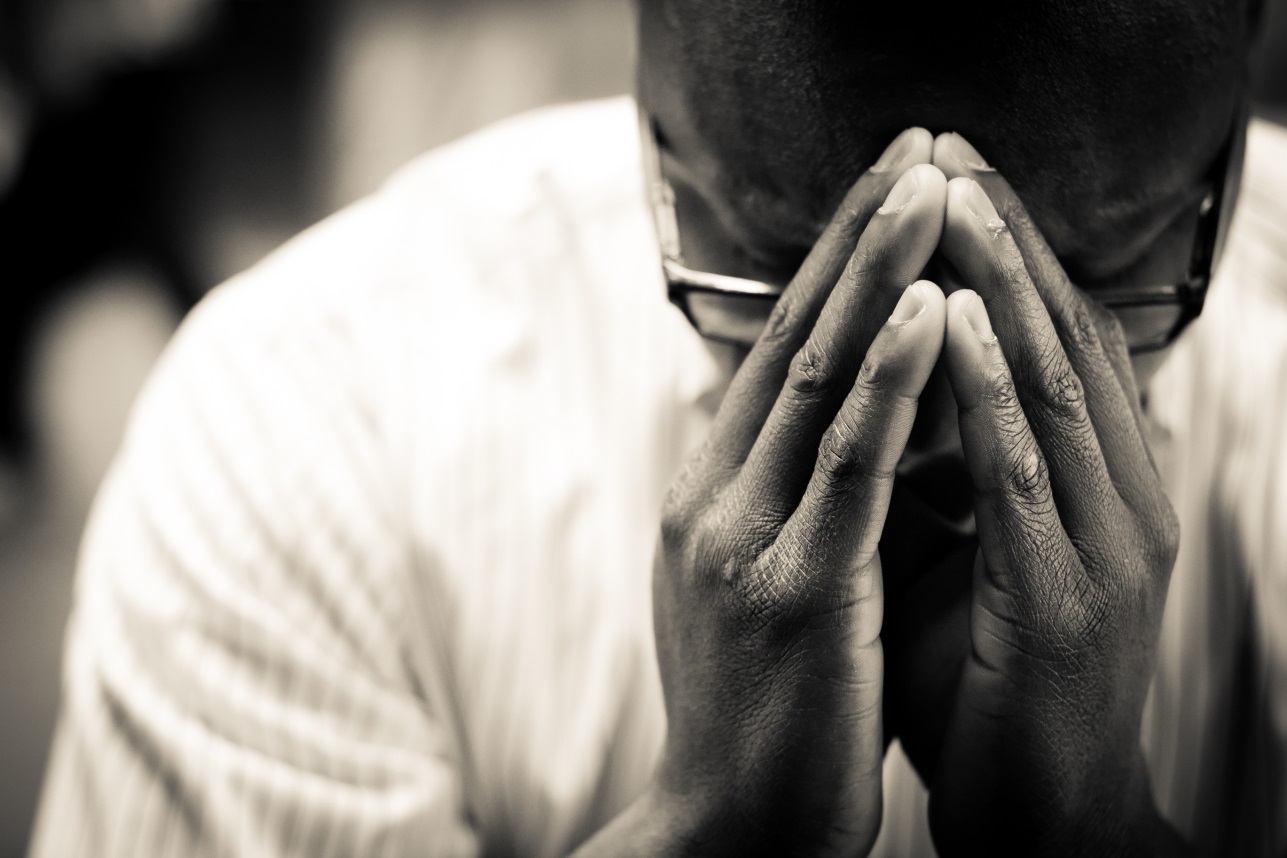 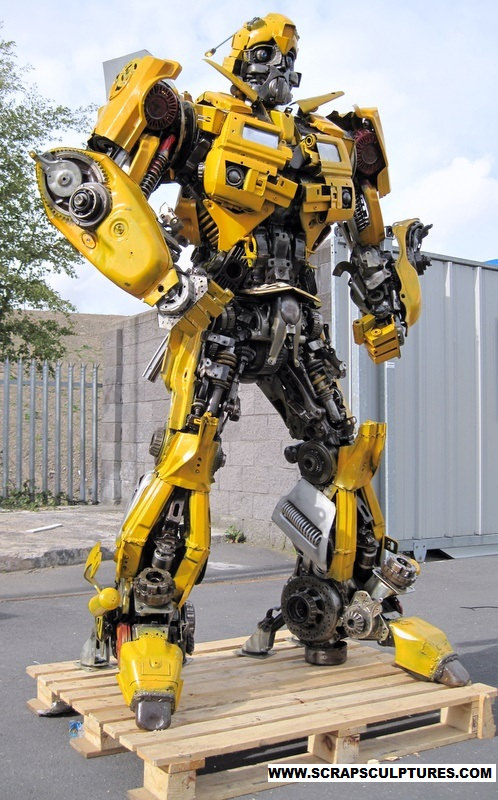 Jesus seeks out messes to turn them into masterpieces.
Challenge
One label I will ditch is ___________
One sin I will let Jesus deal with is                                        _____________
One way I will worship genuinely is                                        _____________